National Budget Development
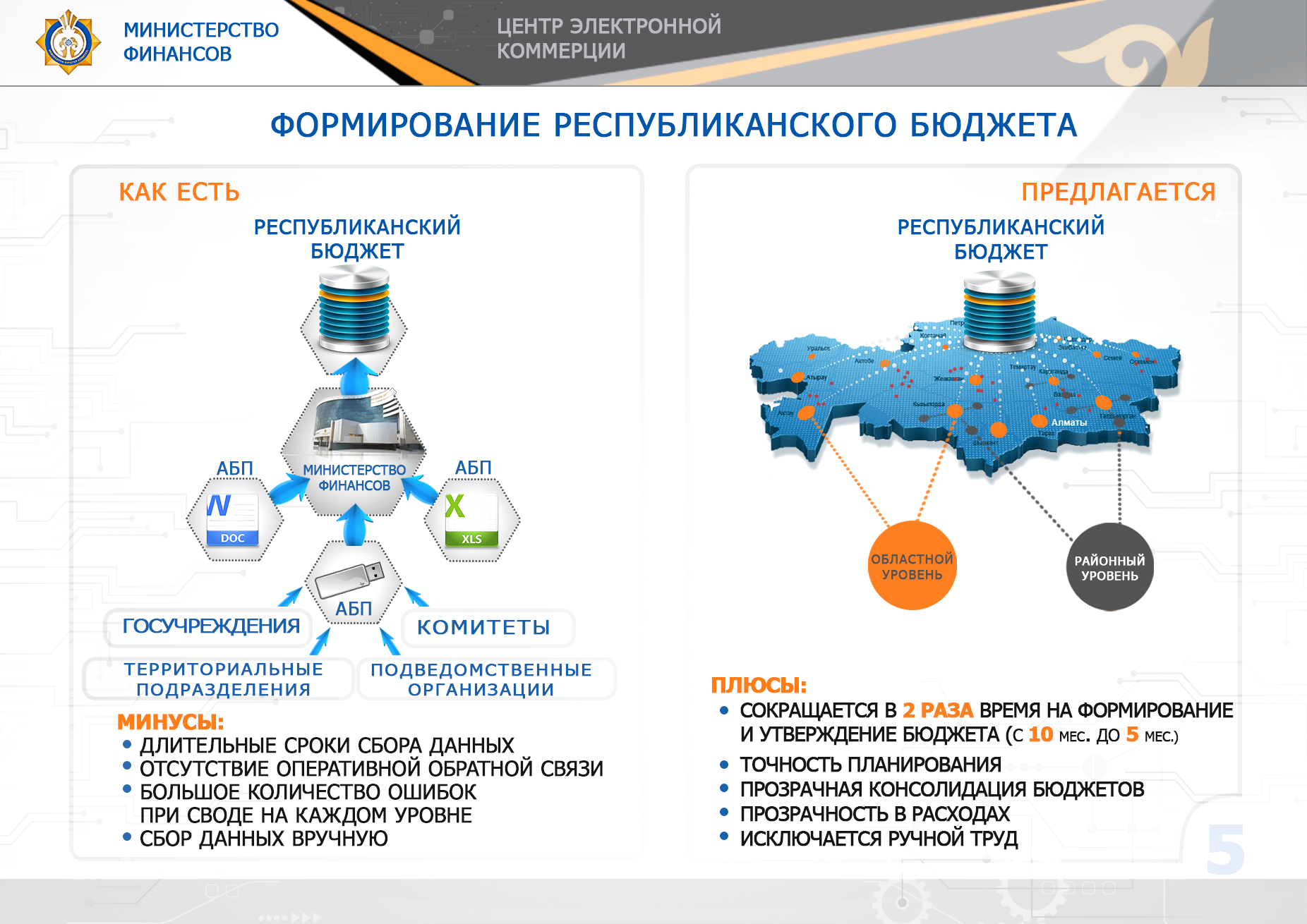 TO BE
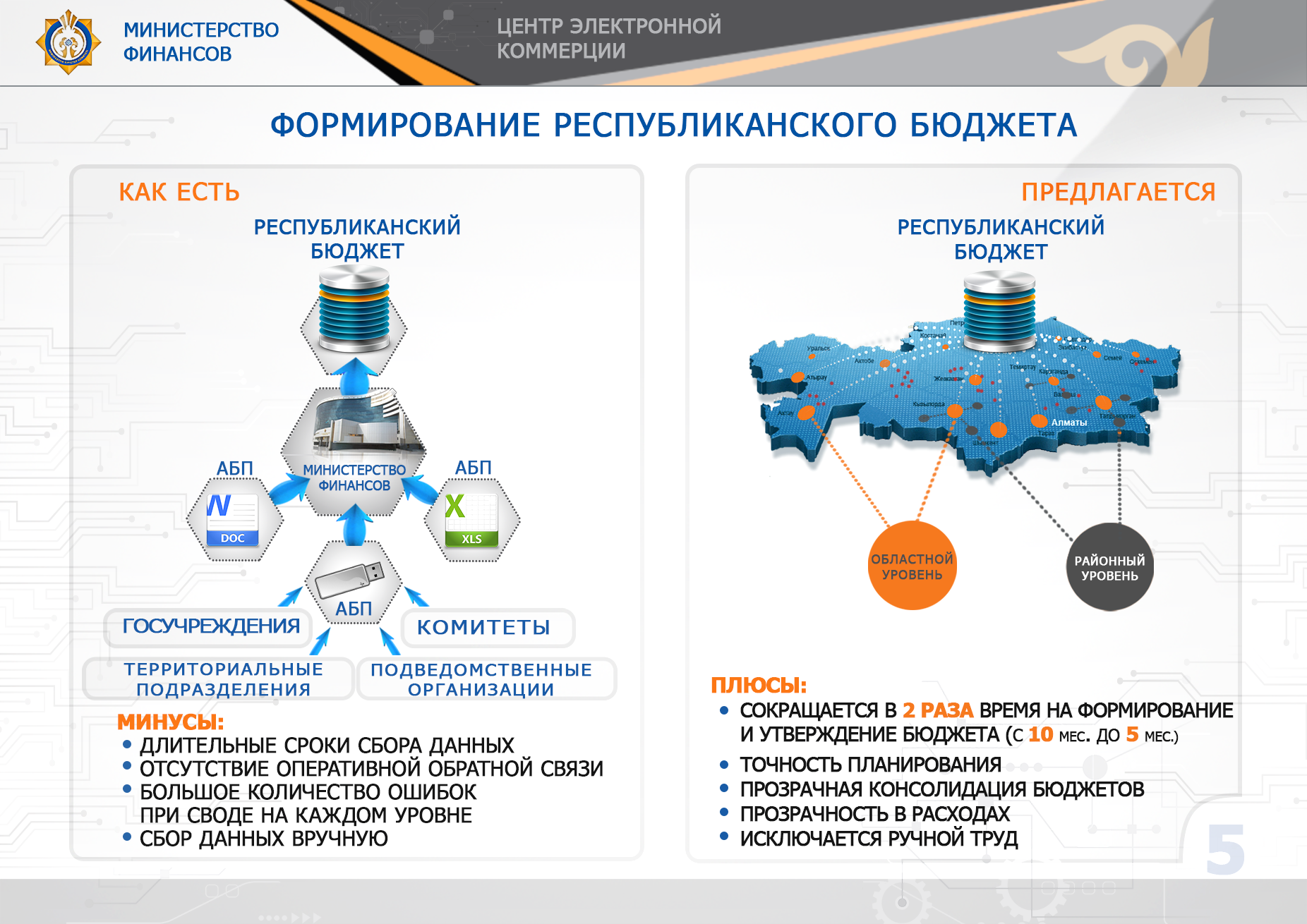 AS IS
National Budget
National Budget
Ministry
of Finance
Regional level
District level
Gov. institutions
Committees
Regional offices
Subordinate organizations
1
A Vision of Cross-Cutting Business Process: From Planning to Budget Execution for the Purposes of Accounting and Follow-Up In-House Review
Преимущества ИСБП
Планирование
2
Centralized Accounting for Public Institutions: Vision
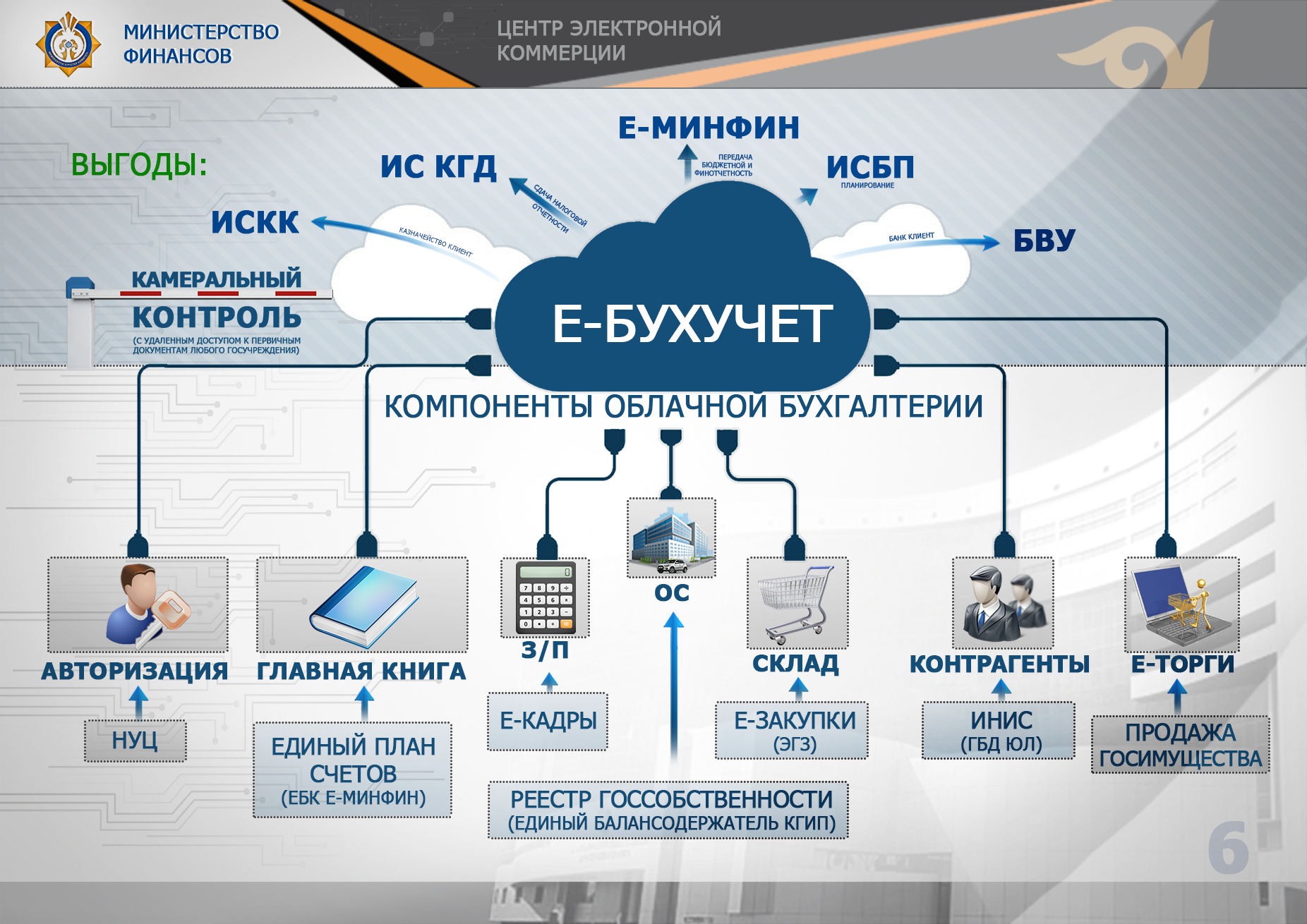 IS of Government Revenues Committee
E-MoF
BENEFITS
BPIS
Tax reporting
planning
KTIS
Budget and financial reporting
Second-tier 
banks
In-House Review
Treasury client
Client bank
E-Accounting
With remote access to supporting primary documents of any government institution
Cloud Accounting Components
OS
General Ledger
E-Bidding
Warehouse
Payroll
Counterparties
Authorization
E-Personnel
E-Procurement
IT IS (GDB LE)
National Certification Center
Sale of Government Property
Registry of Government Property
Common CoA
(single property operator - Committee on Government Property and Privatization
3